Organizování
5. Seminář / 22.3.2022
Lucie Reczková
Obsah dnešního semináře
Seminární práce a prezentace
Definování organizování, organizační struktury, diagramu a designu organizační stuktury
Šest základních prvků pro navrhování organizační struktury
Mechanistické a organické struktury
Faktory ovlivňující volbu organizační struktury
Tradiční organizační struktury
Flexibilní organizační struktury
Případová studie
Seminární práce a prezentace
Použijte: šablona_seminární práce_management uloženou v systému ve složce Informace k seminární práci
Prezentace ve dvou posledních seminářích: 10.5. a 17.5.
PowerPoint 2 slides - shrnutí Vaší seminární práce do dvou bodů
 1. představení firmy
 2. konkrétní organizační struktura (diagram) s vymezenými rolemi a popisy pracovních míst a pravomocí
Prezentace maximálně 4 minuty
Definování organizování, organizační struktury, diagramu a design organizační stuktury
Organizování – uspořádání a organizování práce lidí za účelem dosažení cílů organizace.
Organizační struktura – je projevem organizování a je to formální uspořádání pracovních míst v organizaci.
Organizační diagram (organigram) – vizuální zobrazení organizační struktury
Design organizační struktury – proces který zahrnuje rozhodnutí o šesti základních prvcích (dělba práce, vytváření útvarů, rozpětí řízení, centralizace/decentralizace řízení, rozsah formálního zavedení pravidel, delegování – dělba kompetencí)
Šest základních prvků pro navrhování organizační struktury
Dělba práce na specializované úkoly – Dělba práce na dílčí ukoly vykonávané jednotlivými zaměstnanci se snahou využít jejich dovednosti co nejefektivněji.
Vytváření útvarů – Vytváření organizačních jednotek na základě: produktové specializace, geografické polohy, typu zákazníka, funkční specializovanosti, nebo podle procesů. (současný trend jsou útvary podle typu zákazníka)
Delegování (dělba kompetencí) 
Rozpětí řízení – počet zaměstnanců, které může manager efektivně vést
Centralizace/decentralizace – řízení z jednoho organizačního ústředí/přenesení pravomocí na nižší stupně řízení
 Rozsah formálního zavedení pravidel
Dělba práce na specializované úkoly
Vytváření útvarů – funkční specializace
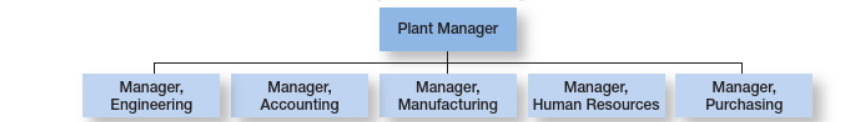 Příklad: General Electric
Vytváření organizačních jednotek na základě: produktové specializace, geografické polohy, typu zákazníka, funkční specializovanosti, podle procesů
Vytváření útvarů – geografická poloha
Příklad: Pearson Education
Vytváření útvarů – produktová specializace
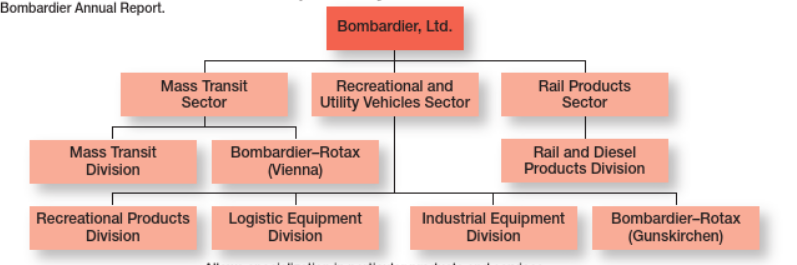 Příklad: Procter & Gamble
Vytváření útvarů – podle procesů
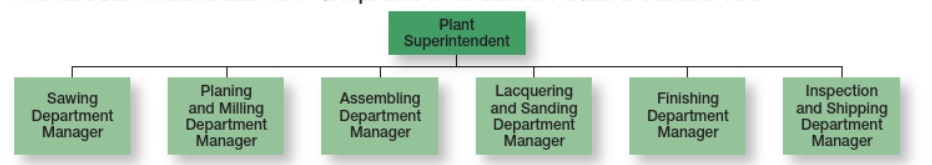 Vytváření útvarů – podle zákazníků
Delegování – dělba kompetencí
Pravomoc, odpovědnost a zodpovědnost, delegování na osobu
Určuje kdo má jaké pravomoce a kdo se komu zodpovídá – hierarchie vztahů podřízený - nadřízený
Současný pohled – delegování na osobu – podřízení jsou delegováni z více míst hlavně při práci v projektech
Rozpětí řízení - počet zaměstnanců, které může manager efektivně vést
Centralizace a decentralizace
Dnešní organizace směřují k decentralizaci (employee empowerment)
Decentralizace umožňuje organizacím být více flexibilní vzhledem k vlivům prostředí.
Rozsah formálního zavedení pravidel a předpisů
Znamená jak moc je chování zaměstnanců upraveno předpisy a pravidly.
Čím více předpisů a pravidel musí zaměstnanec dodržovat, tím méně má svobody rozhodovat, jak bude práci vykonávat.
Tradiční postoj se klaní k vysoké formálnosti
Současný postoj se spíše klaní k uvolněnému postoji ke striktním pravidlům a předpisům upravující chování a práci zaměstnanců z důvodů lepšího přizpůsobení organizace dynamickému a měnícímu se prostředí.
Mechanistické a organické organizační struktury
Základní design organizačních struktur se dělí na mechanistické a organické
Faktory ovlivňující rozhodování o organizační struktuře
Strategie (mechanistická – organizace orientovaná na kontrolu nákladů, organická – organizace zaměřená na inovace)
Velikost podniku (mechanistická - velké organizace, organická – menší organizace) 
Technologie (běžná technologie – mechanistická struktura)
Prostředí podniku a nejistota (mechanistická struktura – ve více stabilním prostředí)
[Speaker Notes: Na základě SWOT analýzy můžeme vytvořit strategie]
Jednoduchá organizační struktura
Funkční organizační struktura
Divizní organizační struktura
Výhody
Nevýhody
Tradiční organizační struktury
Flexibilní, nenákladná, jasně daná zodpovědnost, řízení jednou osobou.
Není vhodná pro větší a rostoucí společnosti
Funkční jednotky nemají navzájem o sobě dost informací, manageři se zaměřují na cíle funkční jednotky a ztrácí přehled o cílech organizace jako celku
Nákladově efektivní, úspora díky specializaci, zaměstnanci seskupení podle podobných úkolů
Zaměřuje se navýsledky – divizní manageři jsou zodpovědní za své divize a výrobky a služby
Duplicita aktivit a zdrojů divizí zvyšuje náklady a zmenšuje efektivitu
Organizování ve 21. století
Vytváření větší hodnoty pro zákazníky efektivněji, flexibilní, inovativní – manageři potřebují kreativitu při tvoření organizační struktury
Týmová organizační struktura
Maticová a projektová organizační struktura
Virtuální organizace (modulární nebo síťová organizační struktura) – outsourcing hlavní podnikatelské činnosti firmy
Telecommuting – práce z domu
Compressed work weeks – zkrácený pracovní týden
Job sharing
Flextime
Týmová organizační struktura
Organizace je tvořena a práce je zajištěna pracovními týmy
Zaměstnanci jsou zmocnění dělat rozhodnutí v týmu a tým je zodpovědný za svou práci 
Týmy rozhodují samy, jak budou pracovat a co je pro ně nejlepší a za svou práci nesou plnou zodpovědnost
Ve velkých společnostech týmy doplňují funční nebo divizní organizační strukturu
Google, Amazon, Motorola, Xerox, HP
Maticová a projektová organizační struktura
Maticová organizační struktura – odborníci z různých funkčních oddělení pracují na projektech řícících projektovým managerem.
Zaměstnanci tak mají 2 nadřízené, funičního managera a projektového managera, kteří sdílejí pravomoc.
Běžné ve zdravotnických zařízeních – fyzioterapeut
Projektová organizační struktura – nemá formální oddělení, kde by se zaměstnanci vrátili po skončení projektu.
Zaměstnanci jdou po skončení projektu do dalšího projektu s tím, že do něj přinášejí své zkušenosti, znalosti a dovednosti. 
Zaměstnanci pracují v týmech, kde se týmy formují a rozpouštějí a formují znovu podle potřeb organizace.
Manageři spíše vedou a koučují práci, eliminují a minimalizují překážky a zajišťují potřebné zdroje.
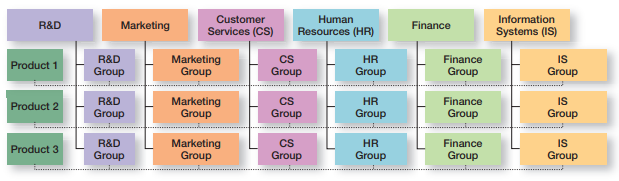 Případová studie
Otázky:
1. Zhodnoťte situaci firmy Barik, s.r.o.
2. Znázorněte současnou organizační strukturu firmy Barik, s.r.o.
3. Které změny doporučujete ve firmě provést?
4. Jak byste tyto změny řadili, jaké priority byste jednotlivým změnám přiřadili?    Svou odpověď zdůvodněte.
5. Navrhované změny se pravděpodobně dotknou i organizační struktury firmy Barik.
6. Novou organizační strukturu znázorněte a určete typ organizační struktury.
Zdroje
Robbins, S., & Coulter, M. (2020). Management, ebook, global edition. Pearson Education, Limited.